Video game
1.Video games was invenied 1972
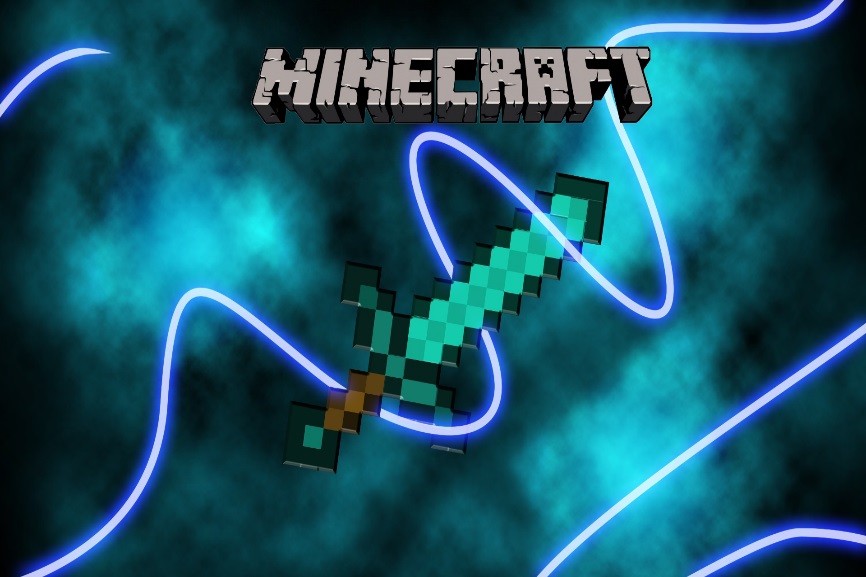 Who invented it
Nolan bushnell